Sampling Error
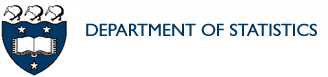 Dru Rose
I wonder what percentage of all 600 Kare Kare College students travel to school by car ?


         Population 600
                     students
Sample
n = 25
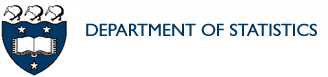 Dru Rose
Looking at the world using data is
Like looking through a window with ripples in the glass
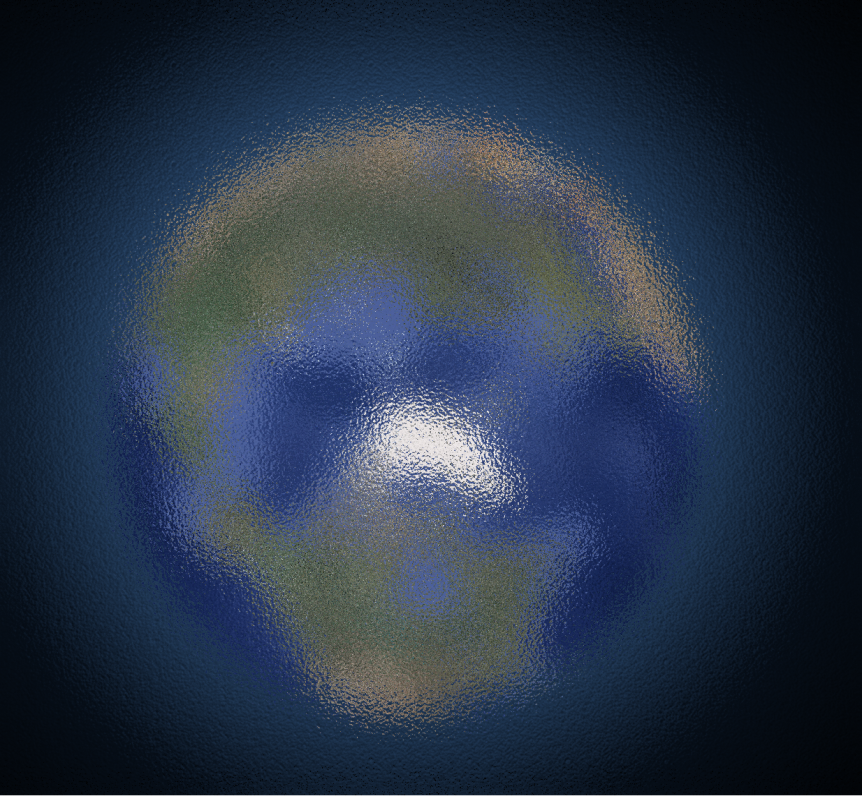 “What I see …
	is not quite the way it really is”
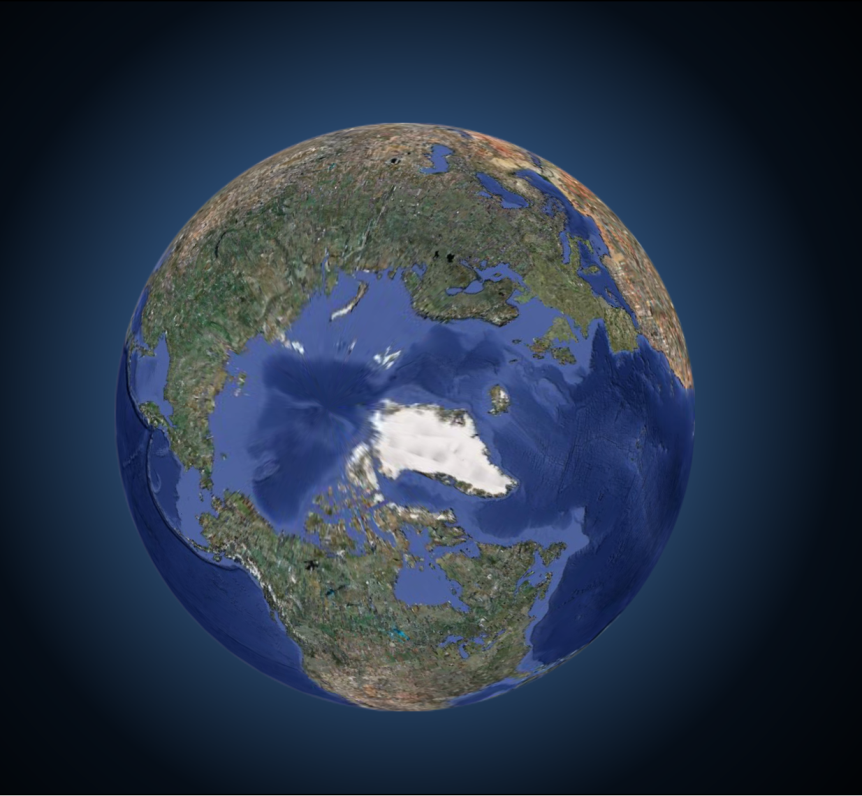 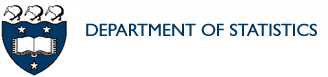 [Speaker Notes: Remember that when we are looking at the world using data, it is like looking through a window with ripples in the glass: what we see, may not quite be the way it really is. So . . .]
Although imperfect, each sample should give a reasonable picture of the population as a whole.

In the real world, we usually only have one sample. We want to use this sample to estimate the population parameter. (make an inference)
  e.g. estimate the percentage of students at Kare Kare College  
         who travel to school by car.

Since the sample is representative of the population, we will re-sample from the sample (with replacement) to estimate the sample-to-sample variability ie sampling error or margin of error. 

Re-sampling from the sample is called Bootstrapping
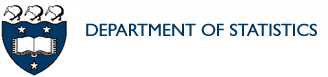 Dru Rose
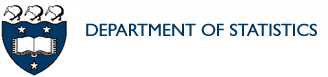 Dru Rose
“Opinion Divided on NZ-US exercises”
Margin of error 

% who support resumption  

95% CI:    

Meaning: 


Judgement:
= 47.6%
47.6%
With 95% confidence, we can infer  that the % of Nzers who support the resumption of exercises is somewhere between 43.9% and 51.3%
43.9%
51.3%
Claim of 50% support for resumption of excercises NOT supported since support could be as low as 43.9%.
Sampling  Errors (random)
errors caused by the act of taking a sample (there is always sample to sample variability)
have the potential to be bigger in smaller samples than in larger ones
it is possible to determine how large they can be (margin of error)
unavoidable (price of sampling)
Difference in Poll %s
Consider this scenario:
 MoE = 4%      sample

  % who agree could be somewhere  between 
                                       46% and 54%              
      A likely new sample  

Difference in new sample poll %s = 8perct. pts 
= 2 × MoE
 A difference of more than 2 × MoE would be needed to disprove a claim of 50% agree
50%
50%
54%
46%
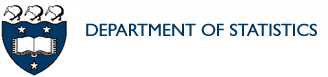 Dru Rose
Broadcasting Standards Poll (1)
Can it be claimed that more young people agree than disagree?
Sample Size
n = 600
Poll MoE
2 x 4.1 
= 8.2 perc. pts
Difference
51-44
= 7 perc. pts
MoE difference
7
-1.2
15.2
95% CI  difference
[ -1.2 perc pts.  ,   15.2 perc. pts.]
With 95% confidence, I can infer that more young people may disagree than agree by up to 1.2 perc.pts and more young people may agree than disagree by up to 15.2 perc. pts
Meaning
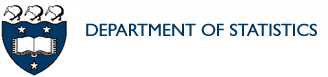 Dru Rose
Claim Not Supported
Judgement
Broadcasting Standards Poll (1)
Can :it be claimed that more young people agree than disagree?
[ -1.2 perc pts.  ,   15.2 perc. pts.]
95% CI  difference
Alternative way of interpreting this CI:
7
-1.2
15.2
It is a fairly safe bet that the percentage of young people who agree is somewhere between 1.2 perc.pts lower and  15.2 perc. pts higher than the percentage of young people who disagree.
Meaning
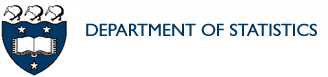 Dru Rose
Judgement
Claim Not Supported
Comparing Poll %s in independent samples
7.6
-1.2
16.2
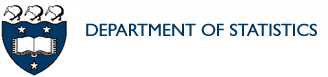 Dru Rose
Comparing Poll %s in independent samples
E.g. Are female students more likely to travel to school by car than males?
95% confidence interval  for the difference     
    
(%female-%male):  [ -1.2 perc. pts ,16.2 perct. pts]
Alternative way of interpreting this CI:

It’s a fairly safe bet that the %females who travel by car is somewhere between1.2 pc. pts less than the % of males who travel by car and up to 16.2 pc. pts more.
7.6
-1.2
16.2
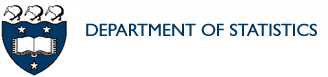 Dru Rose
MoE for difference = 8.5% (half CI)
MoE Males
MoE Females
Rule of thumb for MoE difference 
= 1.5 x Av MoE = 1.5 x 6.3 =9%
We can show that this works about 95% of the time
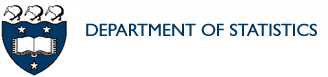 Dru Rose
Broadcasting Standards Poll (2)
Can it be claimed that young women were more 
likely to agree than young men ?
MoE men
MoE women
MoE difference
Av MoE
1.5 x 5.75 = 8.6%
12
=57-45 = 12 perc. pts
Difference
3.4
20.6
95% CI  difference
[3.4 perc pts. , 20.6 perc. pts.]
It’s a fairly safe bet that the % of young women who agreed was somewhere between 3.4 and 20.6 perc. pts more than the % of young men
meaning
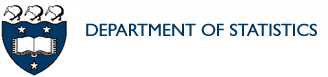 Dru Rose
Judgement
Claim is supported